JAVA开发Web Service快速入门
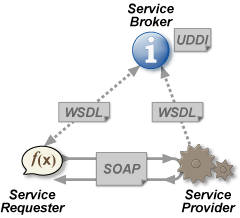 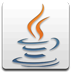 丛兴滋@鲁能软件
2012-04-03
内容提要
开发环境准备
1
Web Service 开发
2
Web Service 发布
3
4
1、开发环境准备
第一步
下载必需的资源包
第二步
在本机配置JDK环境
第三步
在本机配置开发环境
1.1、资源包下载
JDK（jdk-6u31）http://www.oracle.com/technetwork/java/javase/downloads/index.html
Eclipse（eclipse-jee-indigo-SR2）http://www.eclipse.org/downloads/
tomcat（apache-tomcat-7.0.26-windows）http://tomcat.apache.org/
cxf（apache-cxf-2.5.2）http://cxf.apache.org/download.html
maven（apache-maven-3.0.4）http://maven.apache.org/download.html
m2e（Eclipse插件）http://download.eclipse.org/technology/m2e/releases
1.2、JDK安装配置
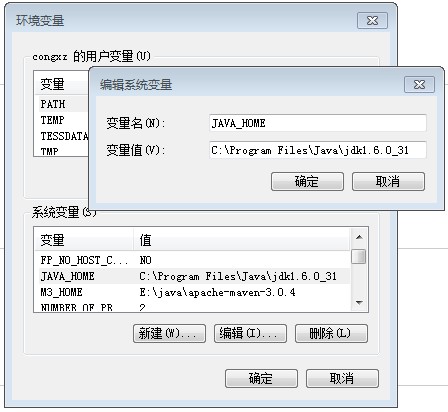 安装JDK
配置环境变量
创建名为JAVA_HOME的系统环境变量：C:\Program Files\Java\jdk1.6.0_31
添加jdk、jre的bin目录至系统环境变量PATH中：%JAVA_HOME%\bin;%JAVA_HOME%\jre\bin;
1.3、开发环境配置
Eclipse、tomcat、cxf释放压缩包到任意目录下即可。
maven释放压缩包到任意目录下；创建名为M3_HOME的系统环境变量指向解压目录（例：E:\java\apache-maven-3.0.4）；添加maven的bin目录至系统环境变量PATH中（%M3_HOME%\bin;）命令提示符下输入mvn –version检查安装结果。
m2e（Eclipse插件）通过Eclipse安装。

Visual Studio 2010.NET开发工具，演示Web Service在异构环境下的调用。
2、Web Service 开发
2.1、基于Dynamic Web Project开发Web Service并实现调用
2.2、基于Maven Project开发Web Service
2.3、使用.NET调用JAVA开发的Web Service
3、Web Service 发布
3.1、应用程序包（war）的导出
3.2、应用程序包（war）在Tomcat7中的部署
结束语
纸上得来终觉浅
绝知此事须躬行
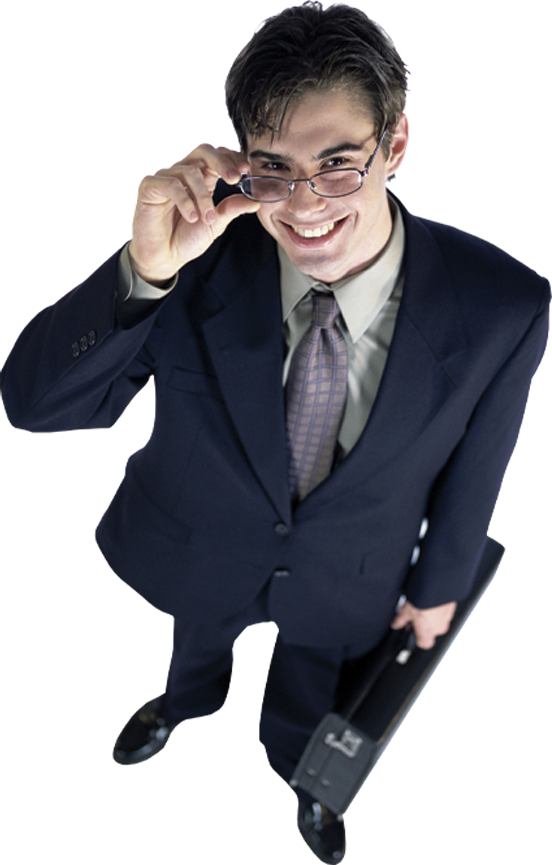 谢谢!